b
I can read and recognise the b sound
I can read three-letter words containing the b sound
Can you remember any words starting with b?
The next slides show words beginning with b.  Can you blend the letters to read the words?  You can use arm blending -
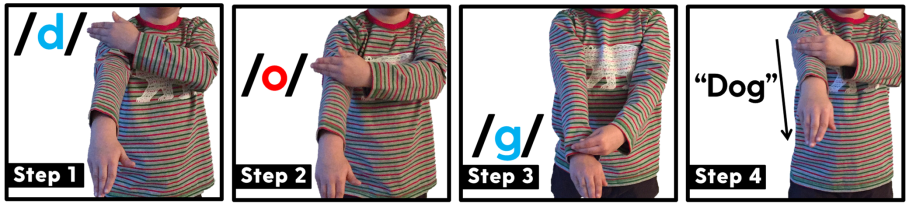 b
s
l
i
d
e
OR you can 

the sounds together to say the word
What does it say?
b-a-t
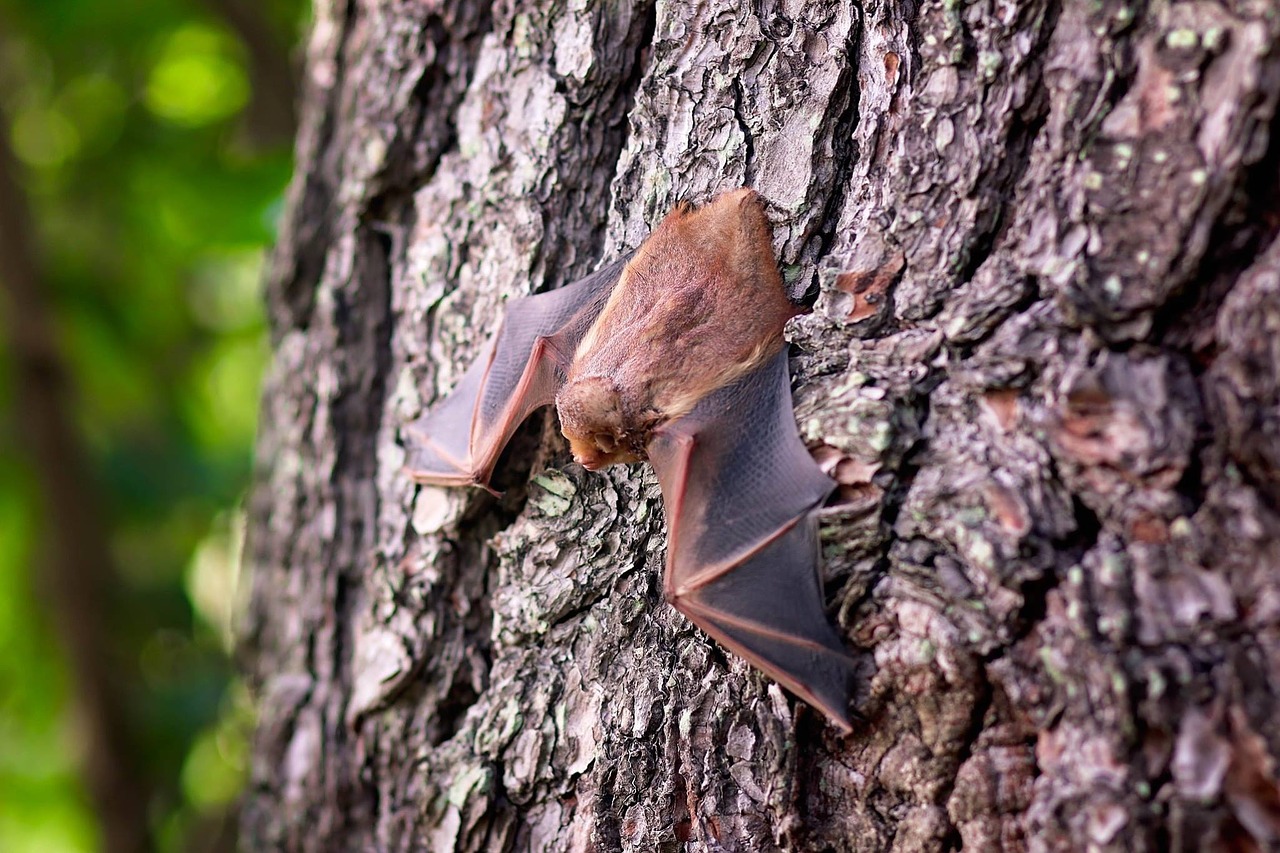 b
a
t
a
ck
b
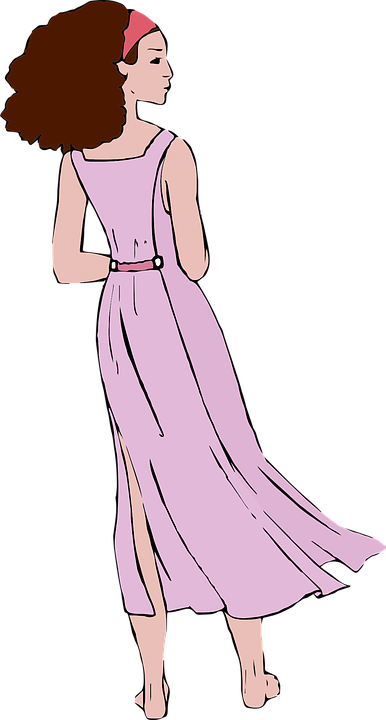 a
ck
b
b
a
t
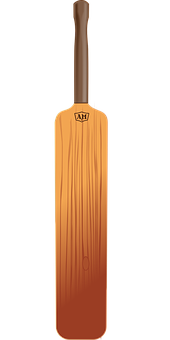 b
a
t
i
b
b
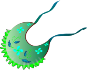 i
b
b
i
n
b
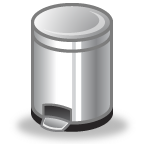 i
n
b
b
i
t
Challenge: 

Can you read words that have b at the end?
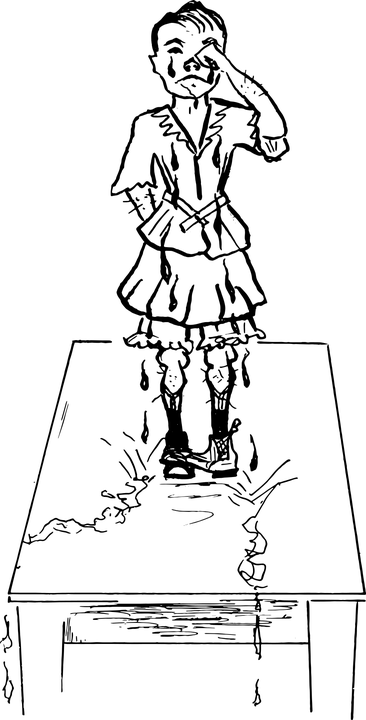 s
o
b
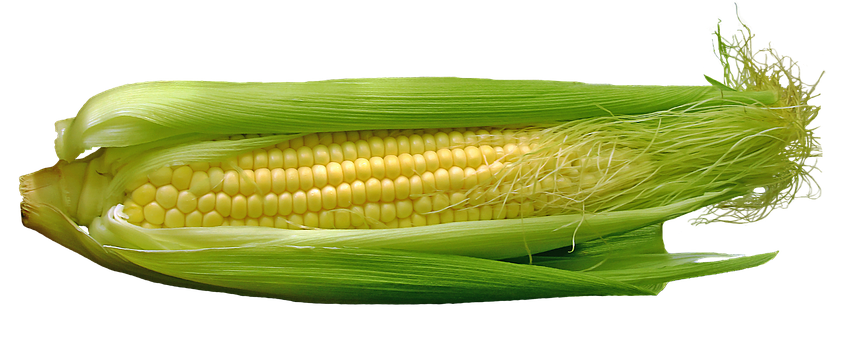 c
o
b
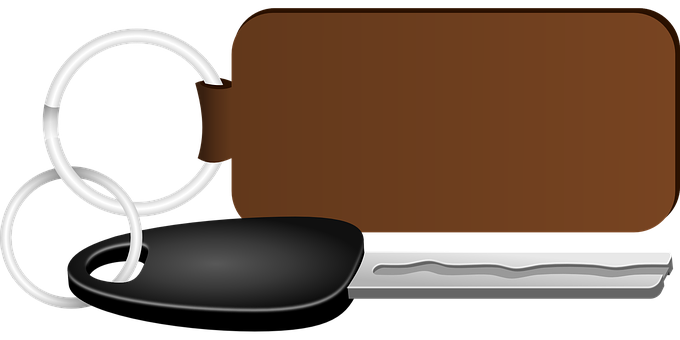 f
o
b
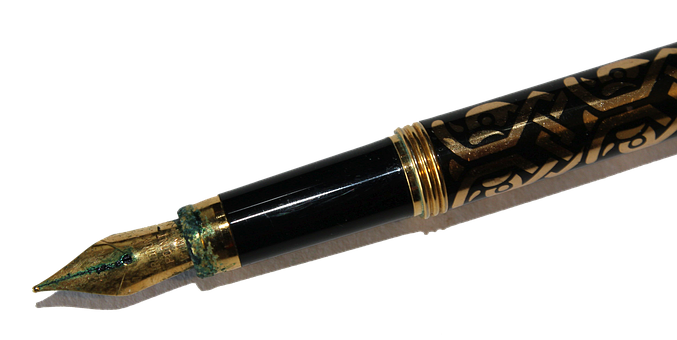 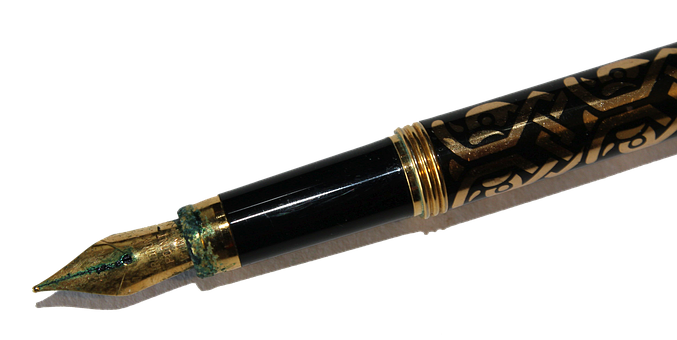 i
n
b
Do you know what all these words mean?
Say as many words beginning with b.

Can you make any of them on your word mat?